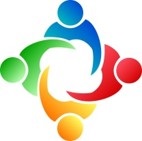 果海霞     （微信号：13681155488）
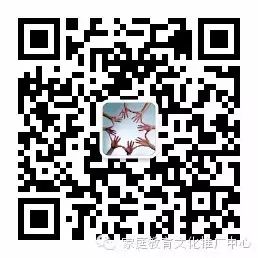 北京市家庭教育文化推广中心首席讲师；
国家认证职业生涯规划师、培训师、咨询师；
原当代家庭教育报副总编；
中国教育学会会员；北京市家庭教育研究会会员；
北京市妇联家庭教育特聘专家；
儿童阅读推广人；
芬兰儿童技能教养法家长课堂国际引领师；
中央电视台少儿频道特聘评委；
幼儿及中小学学生习惯养成、家庭教育咨询师；
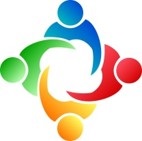 智慧家长关注亲子关系成长
十一学校一分校“家长学校--家庭教育大讲堂”
2016-9-21
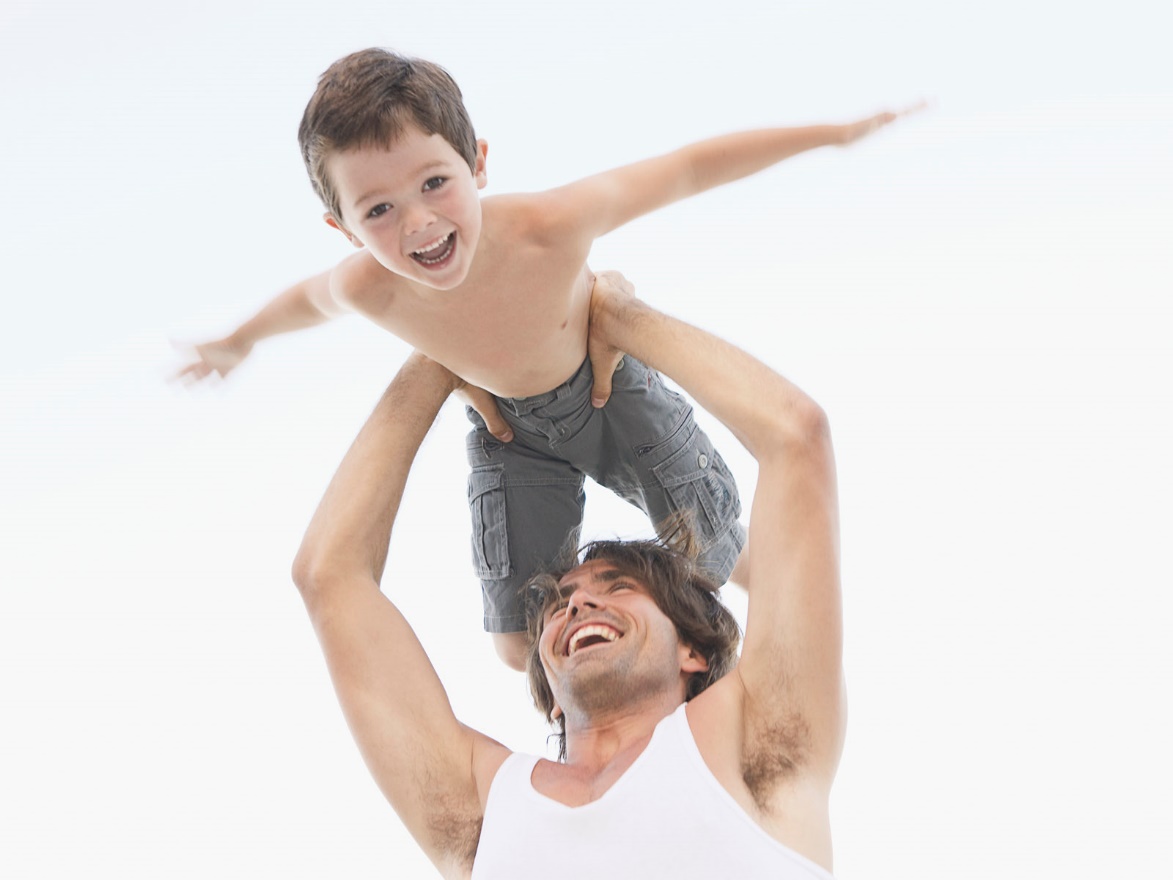 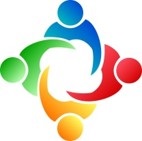 亲子关系
性格、毅力、人际交往、整个人生

家长是舵手，负责掌握大方向，对孩子进行大体上的监督；
孩子则是拥有一定自由的水手，能自主做决定，对自己的言行思维拥有一定的控制权。
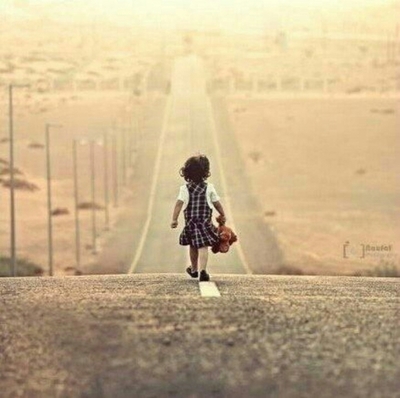 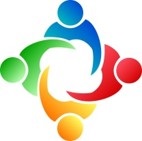 问题爸妈   智慧爸妈
竭尽全力徒劳地想阻止问题出现，结果是出现各种关系危机。
无时无刻不在寻求新的办法来应对孩子成长过程中不断出现的问题。
黑豹男孩李理
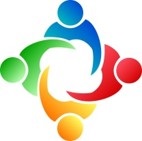 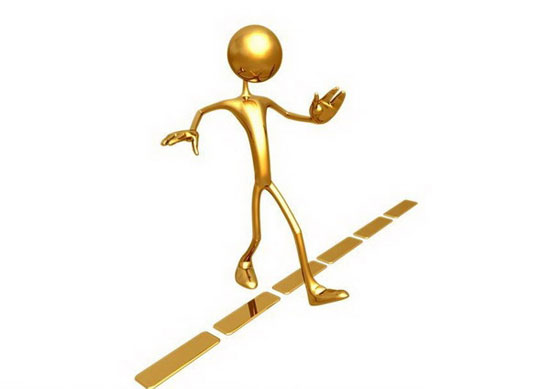 亲密期               10岁           疏远期（秘密）
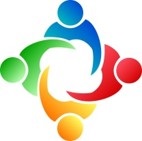 亲子关系
同性关系
同伴关系
异性关系
夫妻关系（父母关系）
对权威的认识
师生关系
婚姻关系
恒恒
壮壮
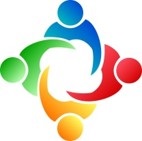 游戏： 一组6人以上，对面站，不用语言，不许肢体接触，表达出你的一种情绪。如：愤怒；开心……对方根据搭档的表现，做出一个正常的反馈。
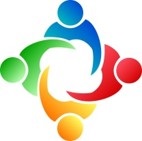 行大于言
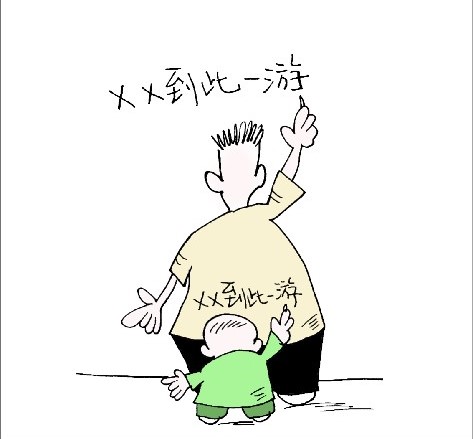 孩子处理事情的态度方法是通过观察模仿得来
案例：一滴尿引发的事件
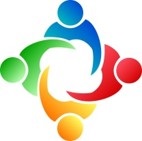 怎样的思维能解决问题？
游戏：食指交叉给我摆出一个“人” 字

“换位思考”

案例：美乐13岁
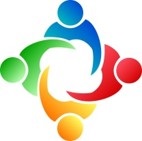 关系
5%
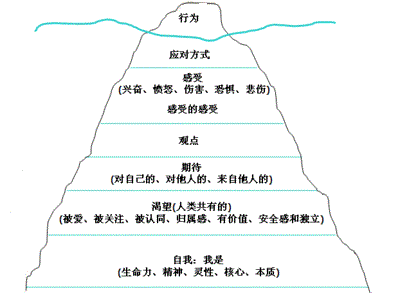 得到尊重和理解
得到支持和信任
得到归属感和价值感
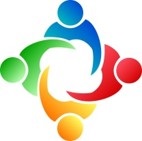 有效沟通
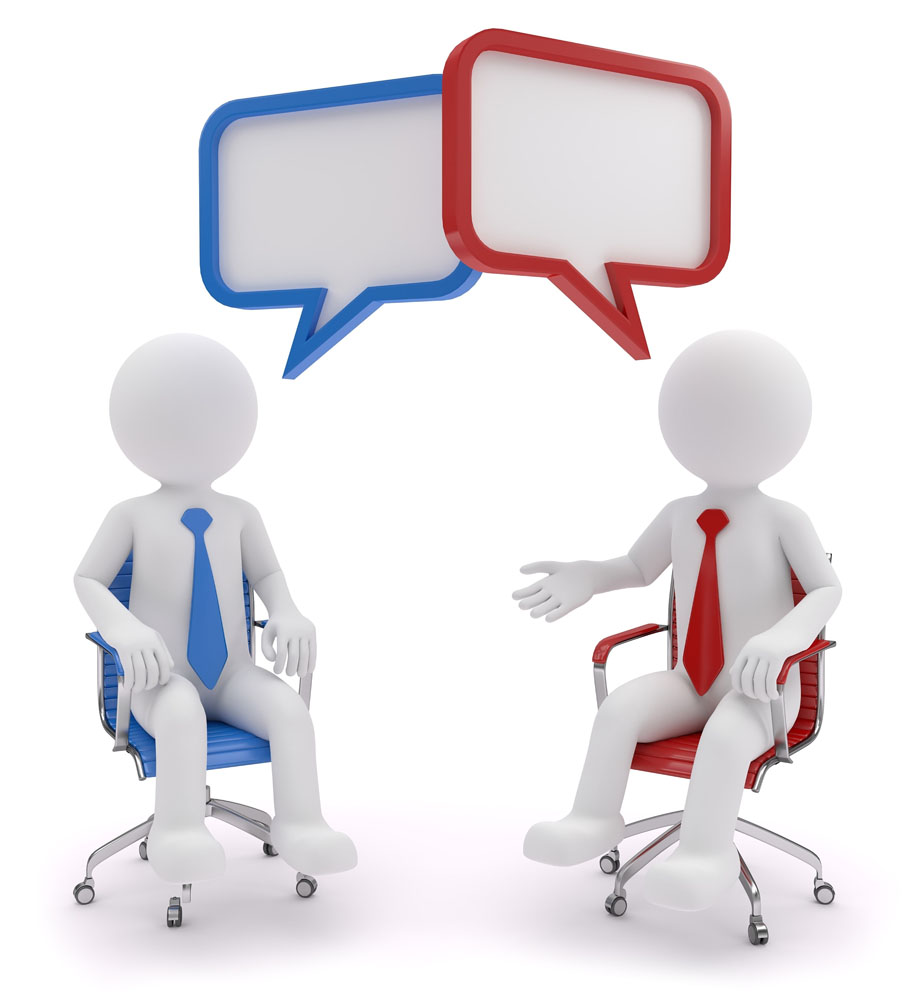 游戏：折纸
1、问：你有什么想法？计划？怎么做？
 
2、听：……

3、说：告诉孩子“我”的悦纳、感受和担心
    
4、支持：你觉得我能帮你做些什么？

5、启发      解决问题的方法
                      提升自我意识
感受
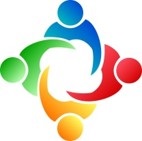 游戏：双手自然交叉在一起
1、改变习惯是艰难的；改变自己更是艰难的；
2、正确看待孩子的成长；
3、多做寻求新办法的智慧爸妈。
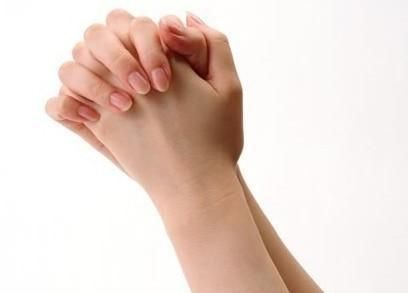 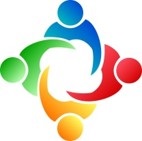 什么是成长？
个体不断变得更好、更强、更成熟的一个变化过程。
变化过程：体会感受各种生活经历的过程，酸甜苦辣咸……
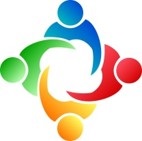 兴趣         内动力          行为
学习英语的内动力做一名编辑、职业遛狗人；
做烘焙的内动力是做一名面包师；
高考冲刺的内动力做一名飞行员；
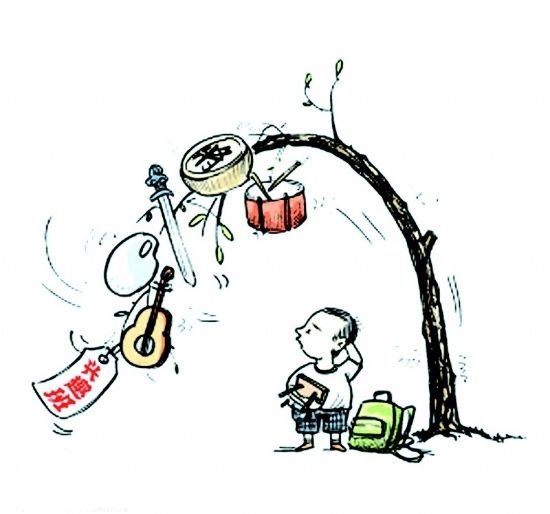 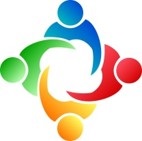 未来三十年，孩子将面临什么样的职业世界？
2040年，是一个高度关联、无孔不入的智能世界。职业环境将从信息时代转向概念时代。 
    理念减退、概念增加、专业、行业、职业都迅速变化，真正追求幸福、而不是成功的的年代。是一个以幸福与自我实现为核心的生涯年代。
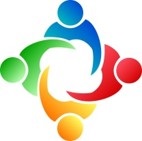 面对未来，孩子需要什么样的教育？
三、让孩子拥有感受幸福的能力
二、从规划到创造
    代替孩子做决定，是对孩子最大的伤害！（新加坡）
一、从理性到感性                                  
著名未来学家丹尼尔·平克：
1、设计感；
2、讲故事的能力；
3、整合事物的能力；
4、共情的能力；
5、会玩的能力；
6、存在的意义感。
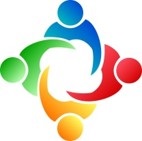 面对未来需求，孩子将选择什么样的教育？
什么是教育？Education
    E：向外的意思；duca：引导；tion：是名词，引导出来。

    教育就是把一个人的内心真正引导出来
                          帮助他长成自己的 样子。

   真正的教育考验的是父母的智慧
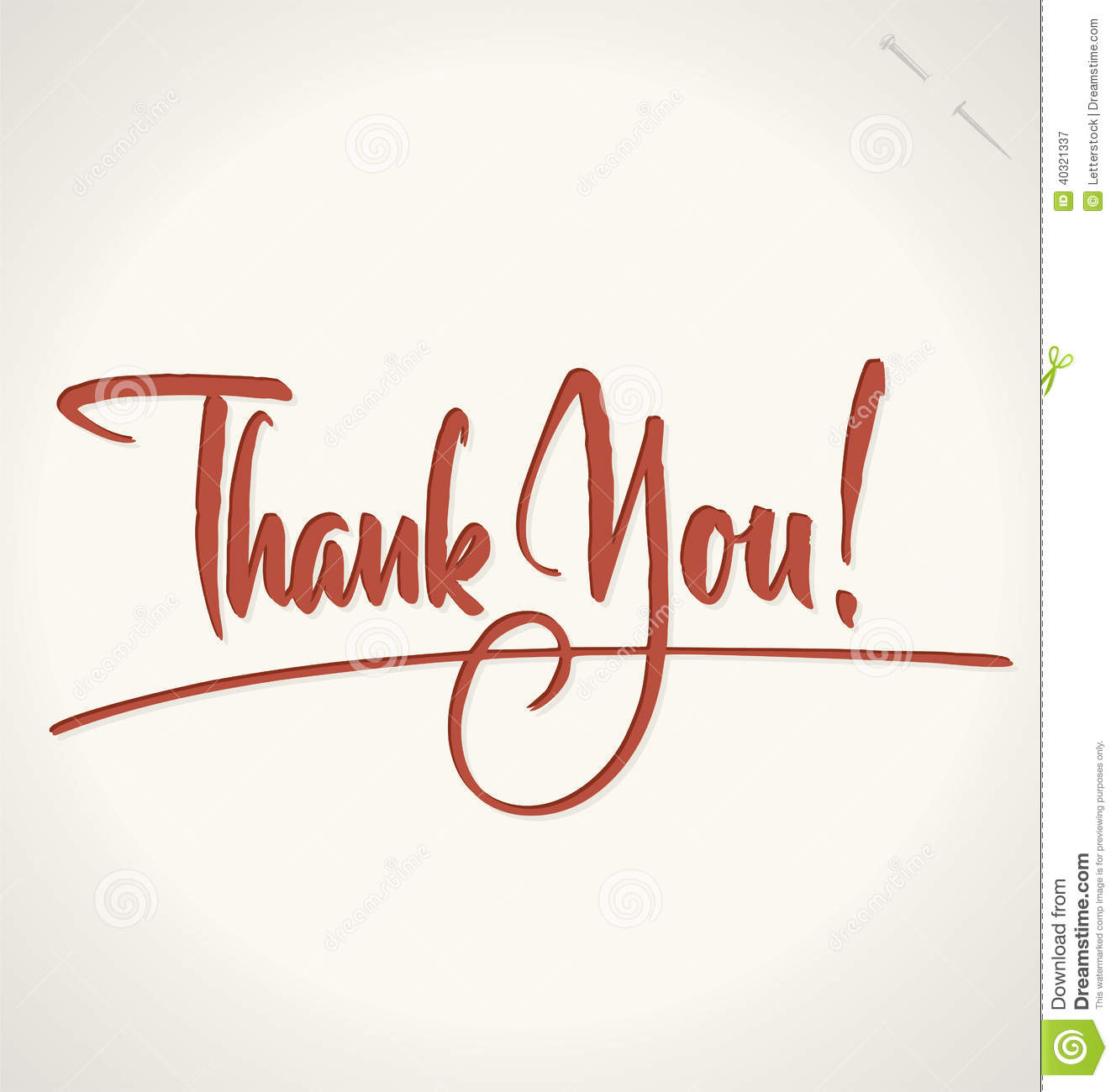 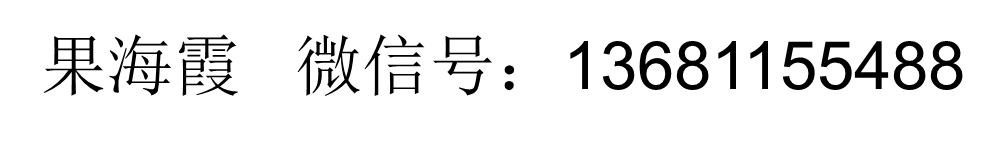 为做一名尊重孩子成长的家长，坚持学习！
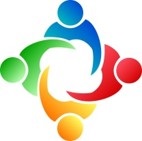 GPS